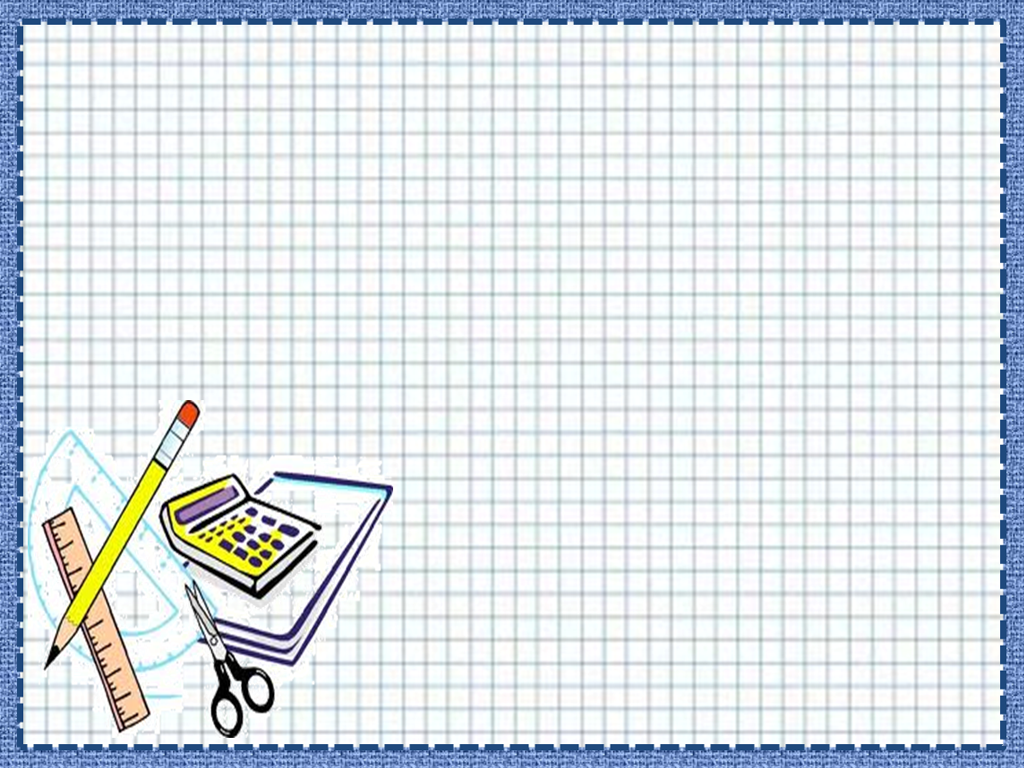 Линейная функция и её график   .
17.04.2012
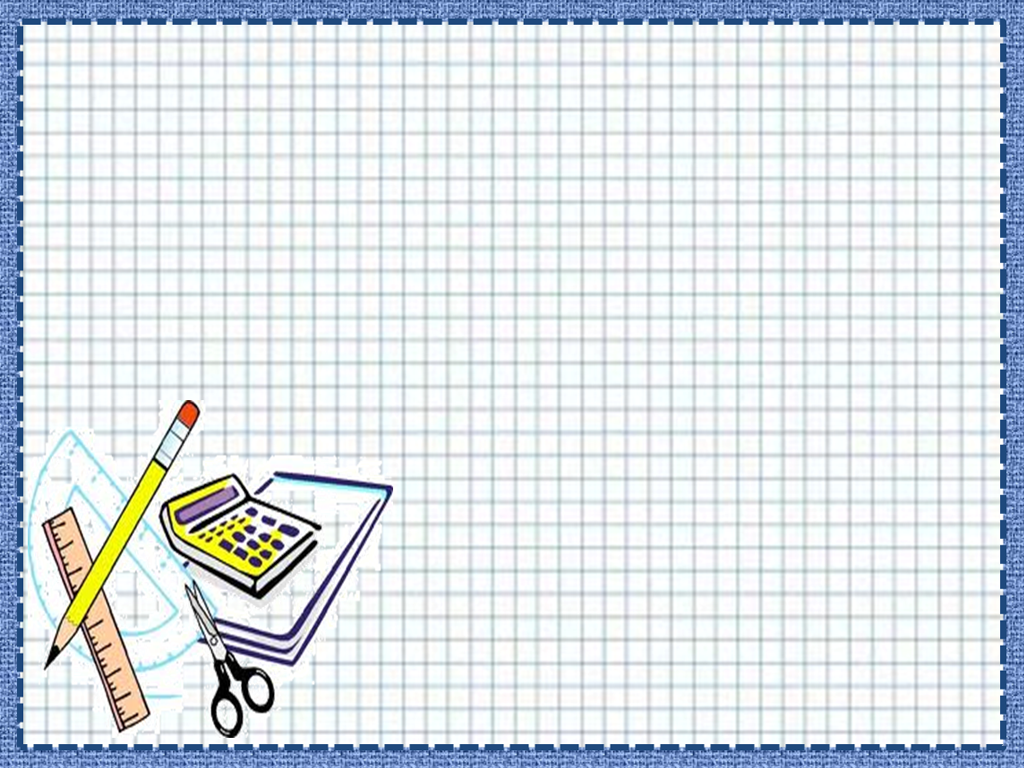 Заполните пустые графы таблицы, если известна функция
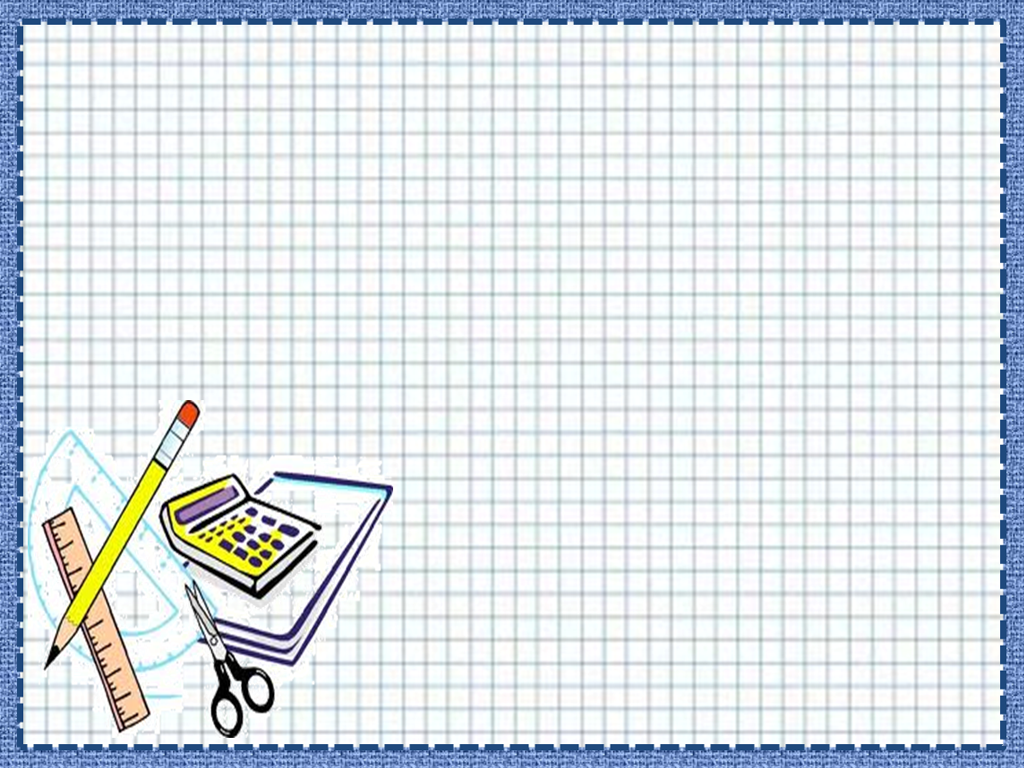 Линейная функция задана формулой y = 7 – 3x.
Найдите:
А) значение у, если х=3, х=1;
Б) значение х, если у=-8, у=0.
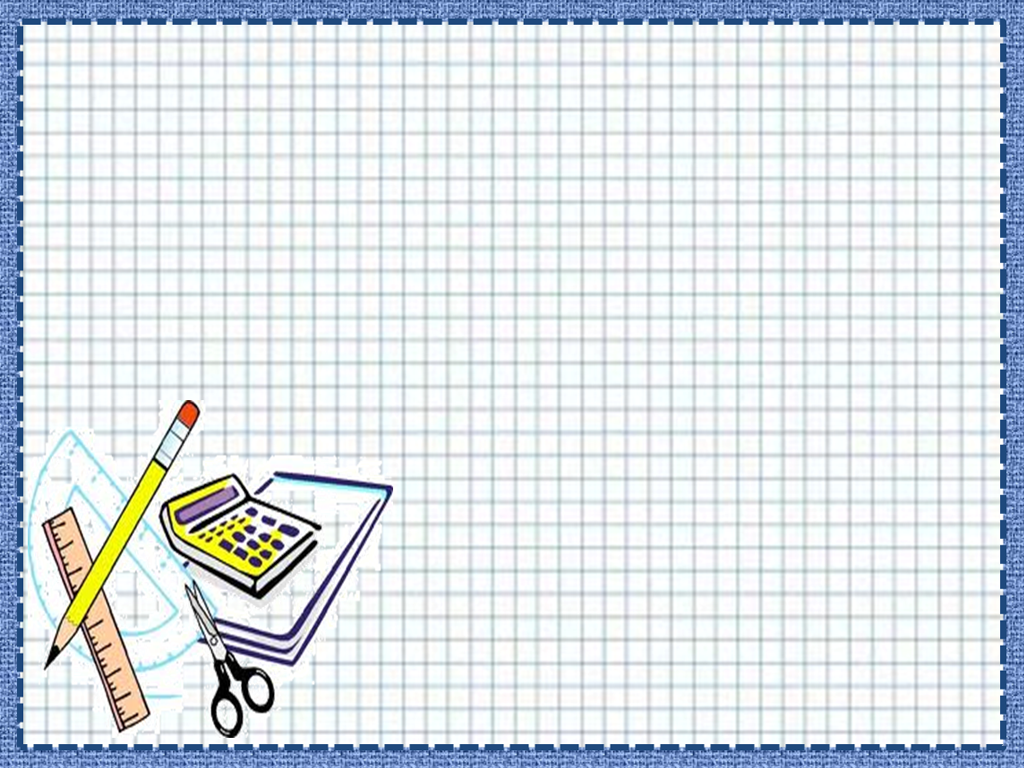 Выполни упражнение.
Проходит ли график функции у = 2х+4  через точки А(1;6) и В(-5;7).
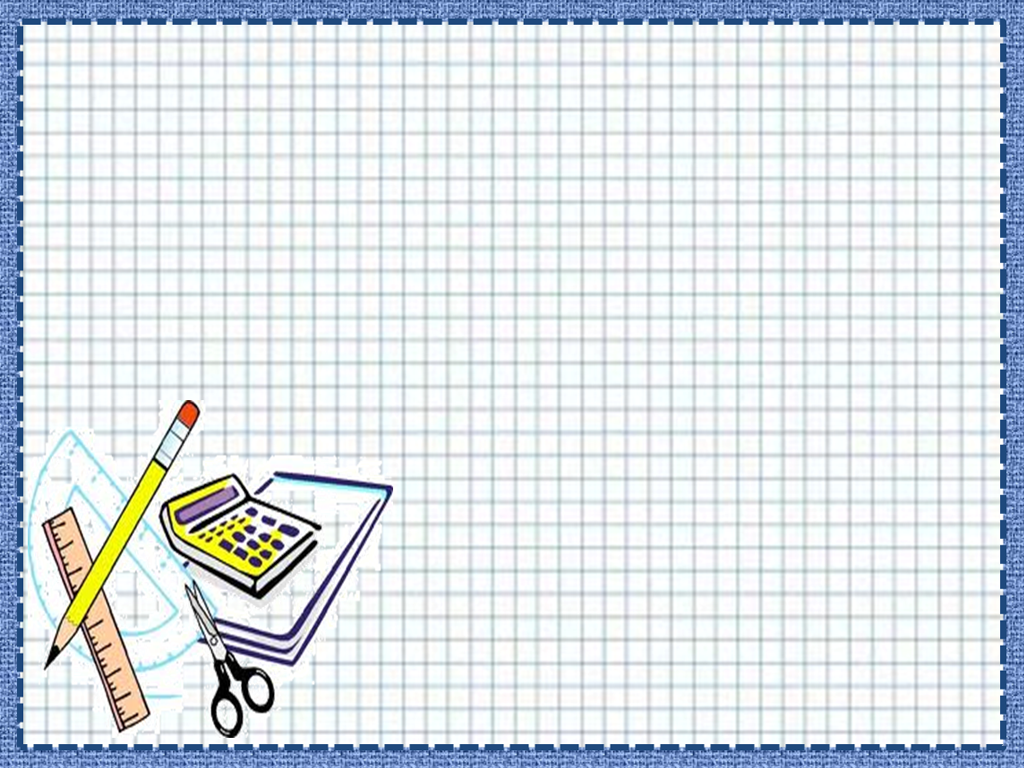 Заполни пропуски в тексте правил:
1) Расположение графика функции у=кх+в зависит от ______________.
2)При ____ график линейной функции расположен в _________ и третьей четверти.
3) При ___ график линейной функции расположен во ________ и четвертой четверти.
коэффициента K
K>0
первой
K<0
второй
Исправь ошибки.
1) Графики двух линейных функций заданных формулами у=кх+в  пересекаются, если они имеют одинаковые формулы.
                  коэффициенты при х различны
2) Графики двух линейных функций заданных формулами у=кх+в  параллельны, если коэффициенты при х различны.
        коэффициенты при х одинаковы
3) Графики двух линейных функций заданных формулами у=кх+в  совпадают, если коэффициенты при х одинаковы.
                они имеют одинаковые формулы
Выполни упражнение.
Дана функция у=0,4х+3. 

    Задайте формулой такую линейную функцию, график которой
1) параллелен графику данной функции;
2) пересекает график данной функции.
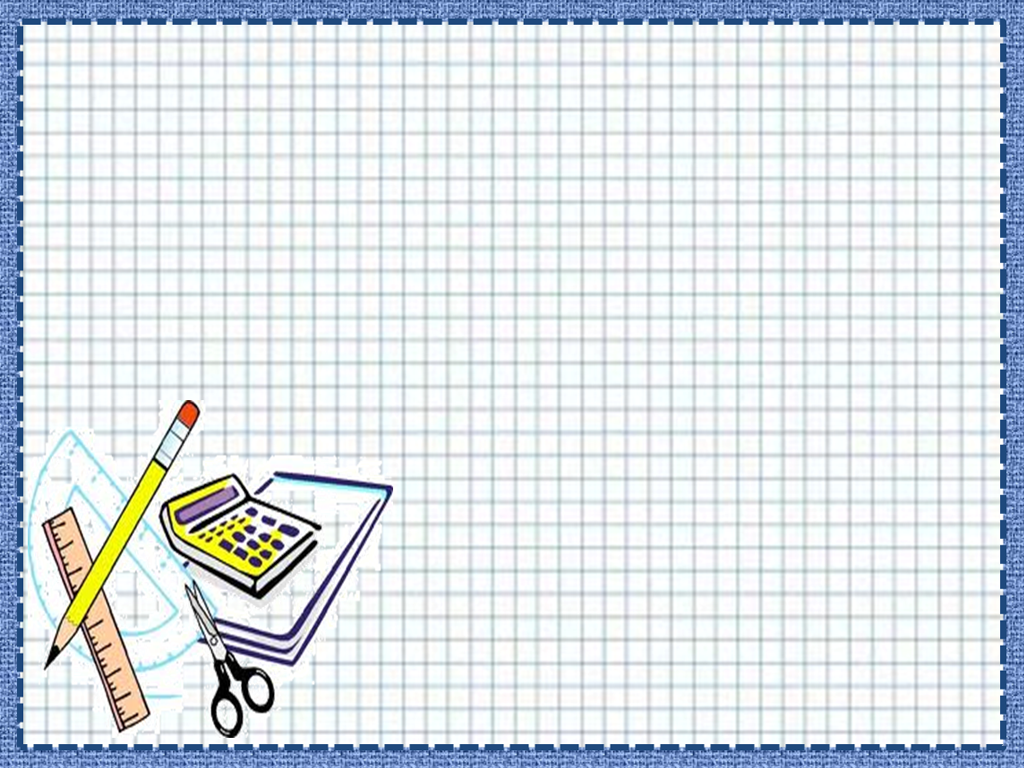 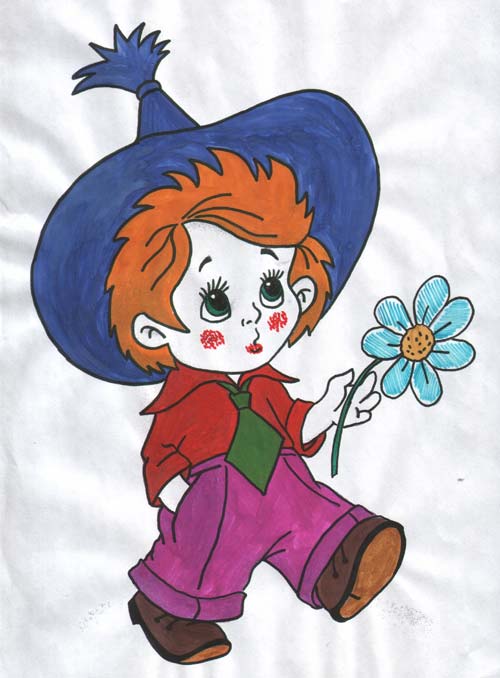 Две прямые:
 y= 2x+3,
 y = 0,5 – 2.
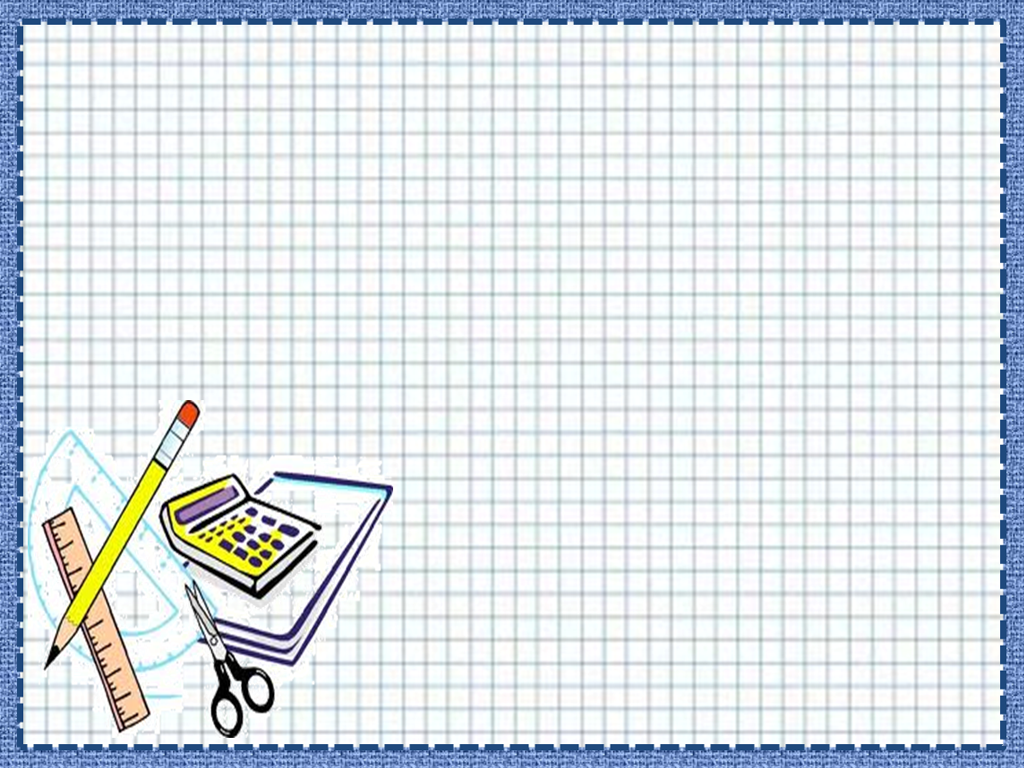 Я научился(ась)___________Я закрепил(а) _____________Я повторил(а)______________
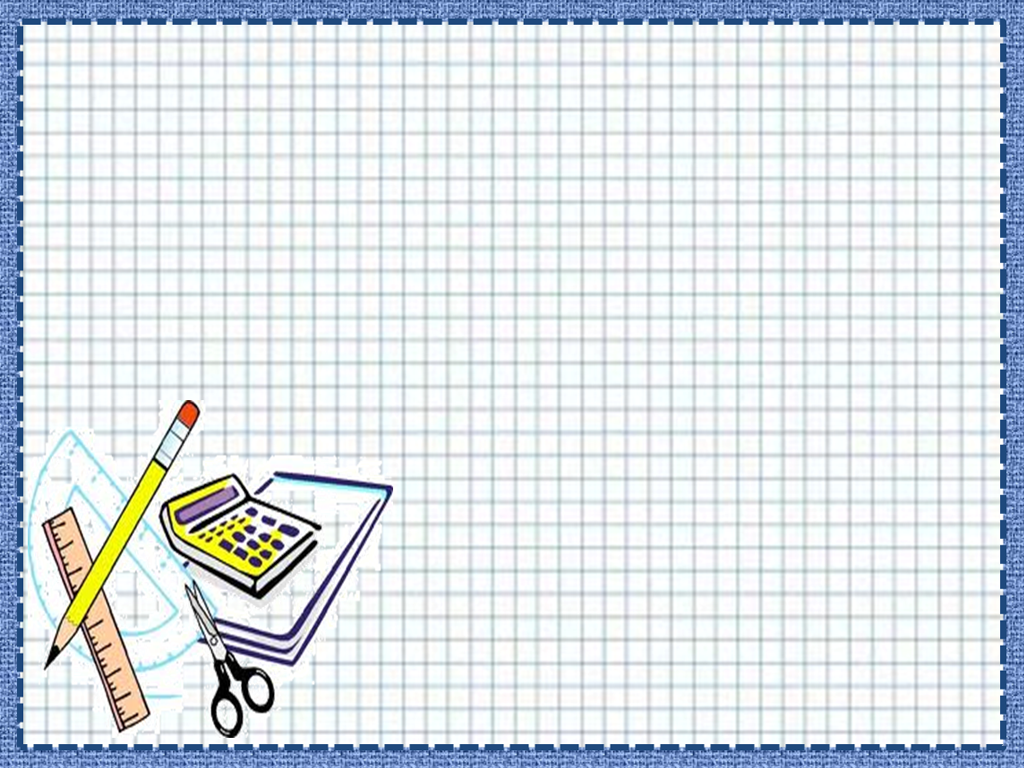 Домашнее задание:
П. 42( пример 2, 3), №1060 (г),№ 1066.